Название доклада
Имя докладчика
Название компании или логотип
Уважаемые докладчики!
Данный шаблон использовать не обязательно, но крайне желательно для придания единообразия стилю конференции. 
Если используете свой шаблон, вставьте в него один из логотипов ProfsoUXна титульной странице:
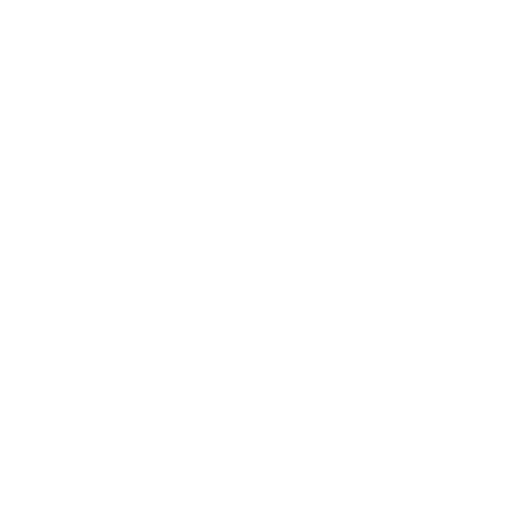 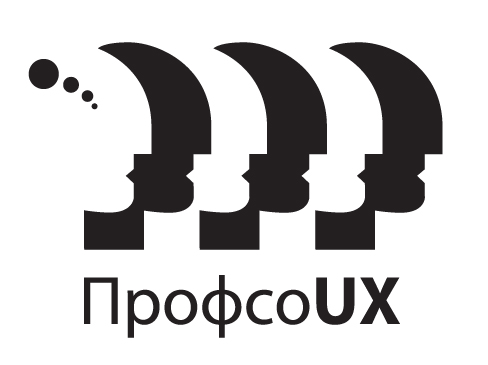 Прозрачный фон
Непрозрачный фон